DSAGEN: Democratizing Spatial Accelerator Research
Tony Nowatzki, Jian Weng, Sihao Liu, Vidushi Dadu
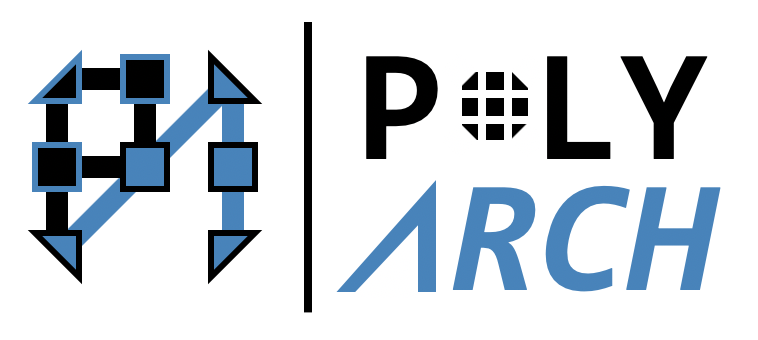 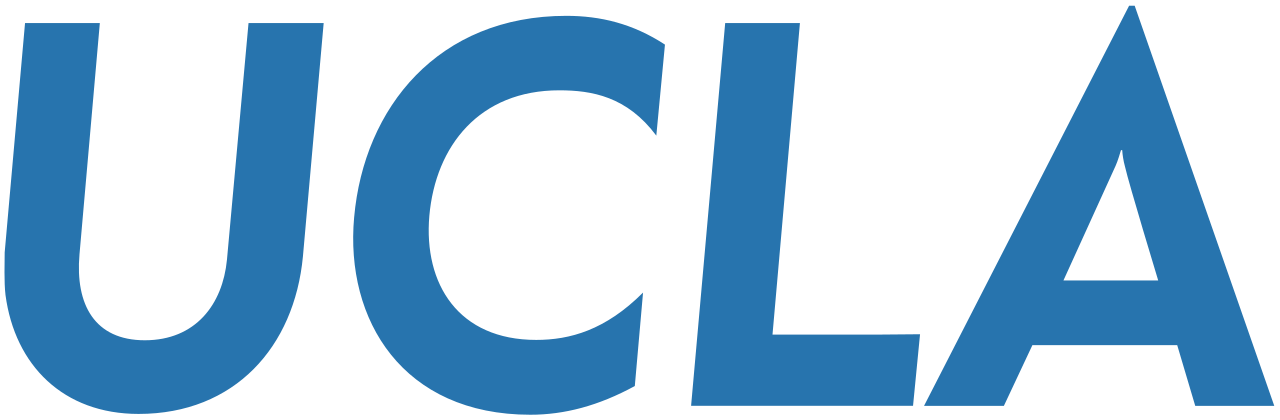 Resources
Tutorial Website
http://www.seas.ucla.edu/~jianw/dsagen/tutorial.html
Released Source
https://github.com/PolyArch/dsa-framework
Binary and Docker
TBD
Hands-on Exercises
https://github.com/PolyArch/dsa-examples
2
Accelerators are the answer to all our problems!
Dedicated accel: one huge industry success
Accelerators prevalent on existing SoCs
1/5~1/3 of publications in top conferences.
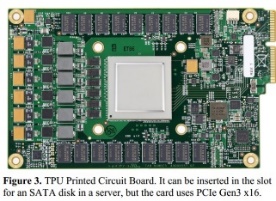 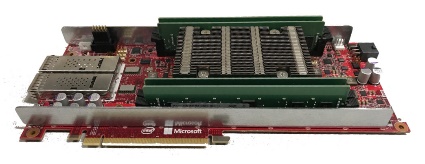 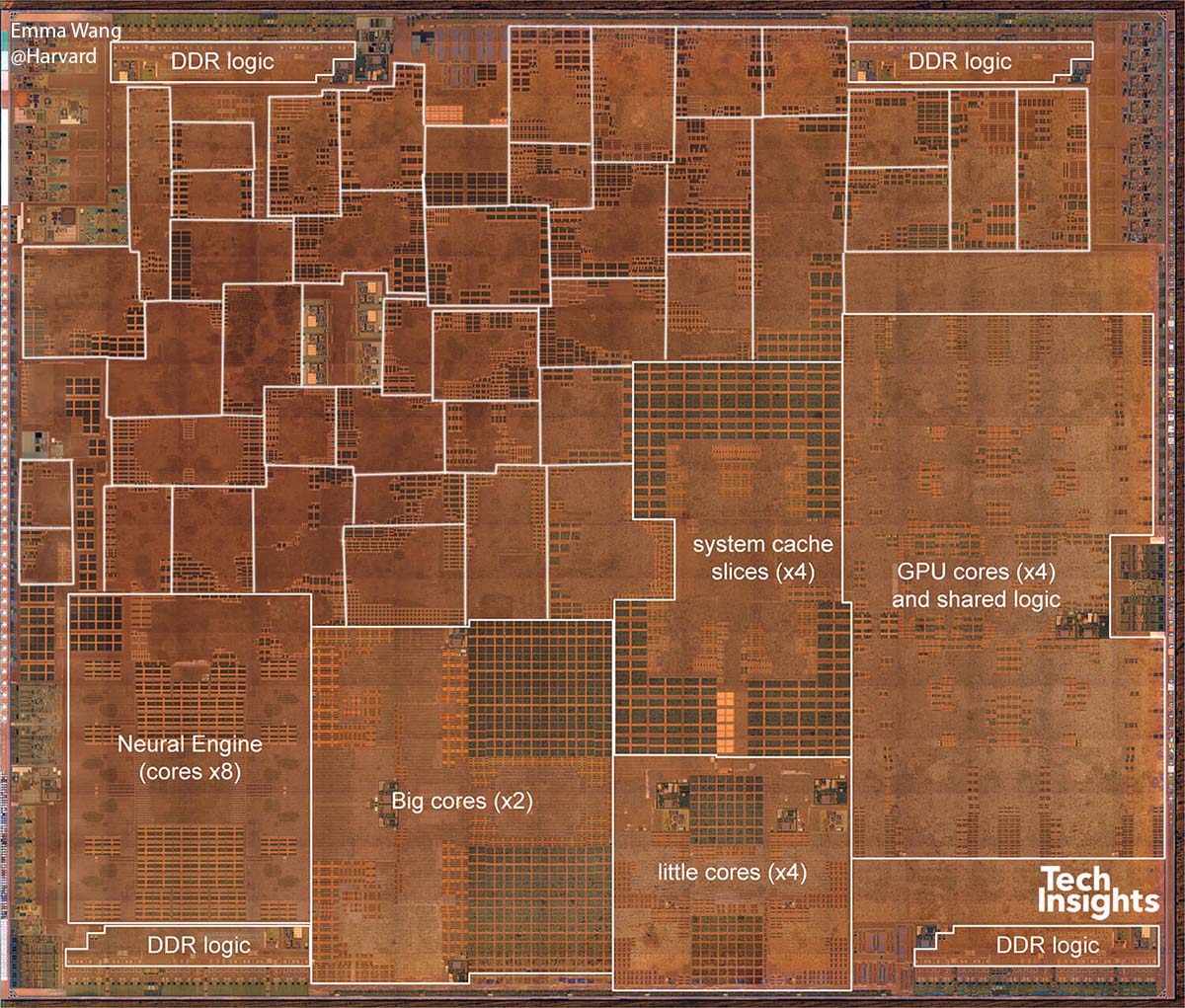 Google
TPU v1
Microsoft
Brainwave
Accelerators
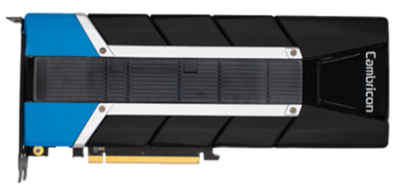 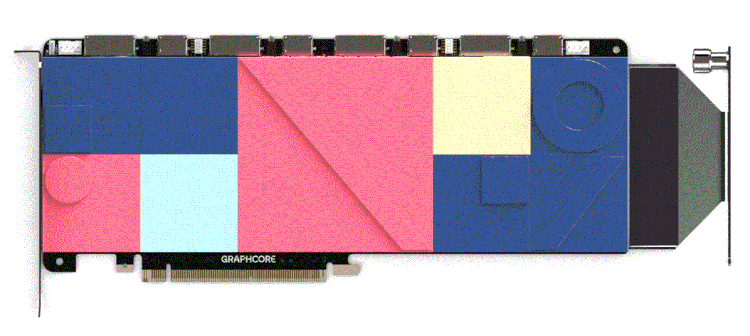 GraphCore
Colossus
Cambricon
MLU-100
General Purpose
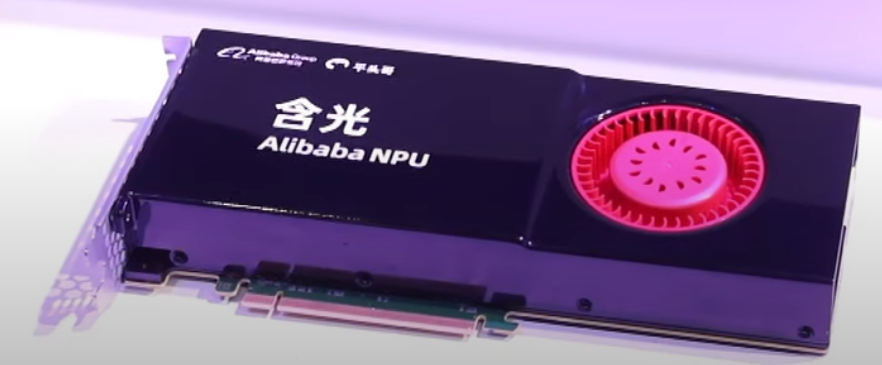 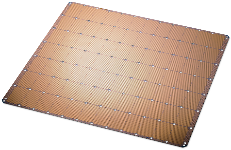 Apple A12
Cerebras
NPU
Cerebras
WSE
Aggregate funding into the billions!
http://vlsiarch.eecs.harvard.edu/research/accelerators/die-photo-analysis/
Programmable Accelerator
RTL
Domain-Specific
Design
Known Hardware Tricks
+ Sufficient Generality 

+ Effective Designs
Domain-Specific ISA
Manual Design /
Trial and Error
Apps
- Time Consuming
Accel.
Config.
Accel.
Config.
or
Compiler
Accel.
Config.
Accel.
Config.
Hardware
Library
High-level Synthesis
+ Automated

+ Specialized Design
Compilation
Fixed-Function
Accelerator
App
- Fixed Function H/W
C Kernel
[Speaker Notes: Motivation: Current ways of generating accelerators are too specific or too slow:

High-level Synthesis:  Generate Program from C + Pragmas
Only targets one application
Limited Range of Designs

Domain-specific Accelerators: Hand-design accelerator
Long development time in hardware & software
Usually only targets a limited set of applications]
Principles Behind an Accelerator Design Framework
Generality
Modularity
Efficiency
Accelerators within the design space are reusable across workloads.
Avoid VonNeumann overheads, achieve specialization benefits.
Features should be combinable; flexibility is optional.
Decoupled spatial architecture paradigm.
Flexible hardware representation +modular compiler.
Develop a general purpose accelerator ISA.
DSAGEN: A framework for building decoupled-spatial accelerators.
Optimized
Compiled
Kernels
Target
Apps
Modular Compiler
+ Sufficient Generality 

+ Specialized Design

+ Automated
Design-space
Exploration
Accel. ISA
Architecture 
Description
Graph (ADG)
Primitives: Memory,
Processing Elem, Switch, 
Sync. Elem.
Programmable Accelerator
RTL
[Speaker Notes: This is motivated by the emergence of specialized accelerators and it often requires intensive engineering effort to have a full stack implementation for the novel hardware.

An ideal approach to saving the engineering effort is to have a unified high-level abstraction while retaining the flexibility of changing the underlying hardware.]
Background: Decoupled-Spatial Architecture
Control Core
Address Generator
for (int i = 0; i < n; ++i)
    c[i] += a[i] * b[i];
Memory
Stream Control.
Streams
a[0:n]
a[0:n]
b[0:n]
c[0:n]
Sync. Elem
(ports)
b[0:n]
c[0:n]
c[0:n]
×
×
Dataflow
＋
＋
Processing Elements
c[0:n]
Switches
[Speaker Notes: Define Decoupled: 
Spatial Paradigm: Low level network/storage is managed in the ISA]
Stream-Dataflow: A “General” Accelerator ISA
for(i=0; i<n; ++i) {
  if(i%2 == 0) {

  } else {
  }




}
config(datapath)
Control Core
Address Generator
->
Memory
A
a1[0:n]
Stream Control.
B
C
A
Ports
->
a2[0:n]
A
a[0:n]
Sync. Elem
(ports)
b[0:n]
c[0:n]
c[0:n]
A
B
C
×
Compute
Dataflow
->
B[0:n]
B
×
+
->
C[0:n]
C
＋
Ports
O
Processing Elements
->
O
c[0:n]
Von-Neumann Embedding
(currently embedded in RISCV ISA)
Switches
O
ADG Examples
Switch
Func. Unit
+
Activation
Scratchpad
Memory
+
+
Sync. Elem.
×
×
×
×
MAERI-Style
Memory
Scratchpad
S
S
S
S
S
S
S
Memory
Scratchpad
Banked Scratch Memory
Softbrain-Style
Plasticine-Style (PCU)
Plasticine-Style (PMU)
“Domain-specialized” ADG Examples
“Irregular” ADG
“Domain Specific” ADG
×
+
×
+
×
+
×
+
×
×
Memory
+
+
+
+
+
+
×
×
×
×
×
×
×
×
+
+
+
+
+
+
+
+
Complex Multiply
+
+
+
+
DianNao-Style
S
S
S
S
[Speaker Notes: Our framework can approximate a wide range of architectures including programmable architecture and some the domain specific architectures that uses the same primitives.

Also, we can represent custom irregular architectures tailored for very specific applications.

There is of course limitations of our work which is in detail explained in our paper. Moreover, we want clarify that our goal is not to replicate all prior accelerators can their compilers. Rather, we define an interesting and useful design space that can be understood by a general-purpose compiler.

Data Path of Complex Mul.]
Example of Modularity -- PE Types
Dynamic-Scheduled,
Multi-Instruction PE
Dynamic-Scheduled,
Single-instruction PE
Static-Scheduled,
Single-instruction PE
MUX
MUX
MUX
MUX
MUX
MUX
Accum
Accum
Instruction Buffer
Control
Table (CLT)
Function
Unit
Register
File
Function
Unit
Function
Unit
Config
Config
Instruction Scheduler
Flexible Control / Expensive Scheduler
Simplest / Limited Control Support
Join-based Control / Requires Flow Control
Modular Compilation
 Support Required:
Stream-join transformation
Outer-Loop dataflow
Programming for Decoupled Spatial
C + Intrinsics Programming
C + Pragma Programming
#pragma config
for (int i = 0; i < n; ++i)
{
  #pragma ss stream
  #pragma ss dfg unroll(4)
  for (int j = 0; j < n; ++j) {
    if(i%2) a=a1;
    else a=a2;
    c[j] = a[j] + b[j];
  }
  …
}
for(i=0; i<n; ++i) {
  if(i%2 == 0) {

  } else {
  }




}
config(datapath)
->
A
a1[0:n]
B
C
A
Ports
->
a2[0:n]
A
×
Compute
Dataflow
->
B[0:n]
B
+
->
C[0:n]
C
Ports
O
->
O
c[0:n]
Manual
 Program
DSAGEN Overview
RISCV 
GCC
Graphs
Graphs
RISCV
Control
Clang/LLVM
Compiler
RISCV Binary
C/Pragma
App
RISCV Binary
RISCV Binary
Spatial
 Sched.
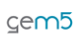 Graphs
Graphs
Simulator
Dataflow
Graphs
Runs On
Design-space
Exploration
DSAGEN+
Rocket
HW
Gen
Architecture 
Description
Graph (ADG)
Generated RTL (Chisel)
Scala ADG
DSL
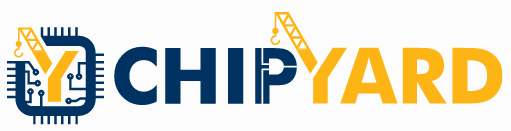 Accel. ISA
Codesign Feature Matrix
Tutorial Outline
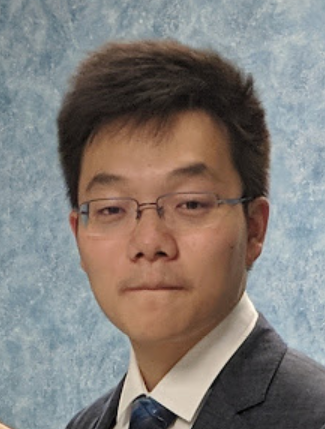 Introduction and Manual Programming – Jian Weng
Core Concepts and Programming Examples

Data-dependence/Multicore Features – Vidushi Dadu
Support for irregular program idioms + multicore primitives

Compilation (and design-space Exploration?) – Jian Weng
Higher level pragma-based programming

Architecture Description/Generation – Sihao Liu
Scala DSL for architecture specification
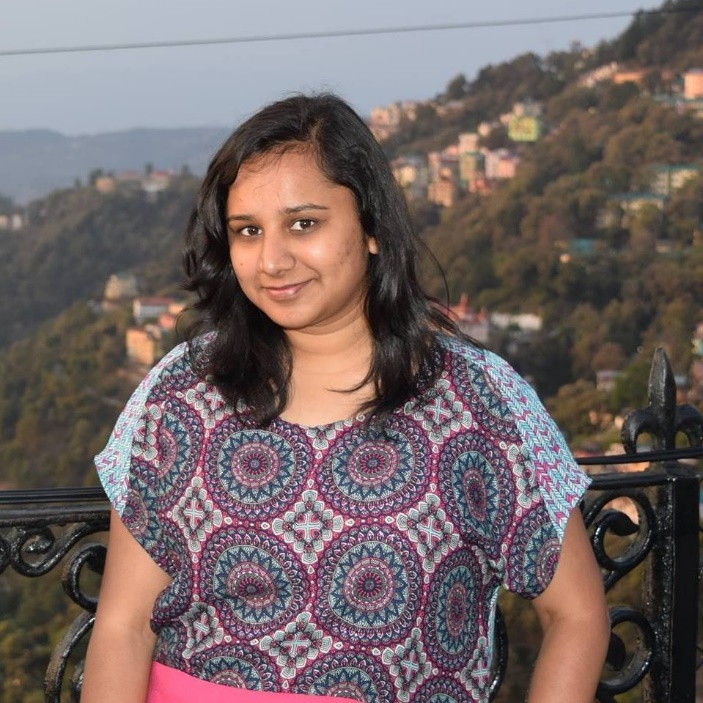 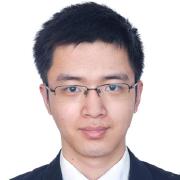